النمو والتنمية الاقتصادية
الفصل الحادي عشر
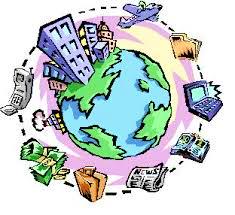 @heba_class
أ. هبه قطان
1
الفصل (11): النمو والتنمية الاقتصادية
النمو الاقتصادي
التنمية الاقتصادية
أهداف التنمية
عوامل النمو الاقتصادي
خصائص الاقتصاديات النامية
استراتيجيات التنمية
النمو الاقتصادي والسياسات الحكومية
@heba_class
أ. هبه قطان
2
الفصل (11): النمو والتنمية الاقتصادية
متى بدأ التفكير الجدي في مفهوم التنمية؟
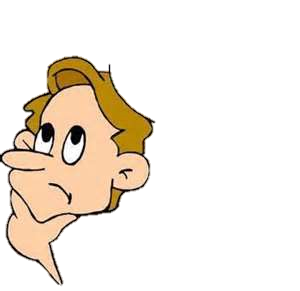 هل من مصلحة الدول المتقدمة مساعدة الدول المتخلفة؟
بالتأكيد  وذلك حتى..
تحافظ على المستوى المعيشي فيها + لا يهدد الفقر رخائها.
ستسفيد من القوة الشرائية والتوسع في الأسواق
@heba_class
@heba_class
أ. هبه قطان
أ. هبه قطان
3
الفصل (11): النمو والتنمية الاقتصادية
النمو الاقتصادي
 الدخل القومي الحقيقي
أو
 متوسط نصيب الفرد منه
الدخل القومي الإجمالي
عدد السكان
متى يزداد ويتحسن مستوى المعيشة؟
لتحسين مستوى المعيشة  لابد أن يكون معدل.. النمو >  السكان
@heba_class
@heba_class
أ. هبه قطان
أ. هبه قطان
4
الفصل (11): النمو والتنمية الاقتصادية
التنمية الاقتصادية
أكثر شمولاً
تغيرات في هيكل الاقتصاد
 الدخل القومي الحقيقي
+
بما يضمن استمرار عملية النمو بطريقة تراكمية
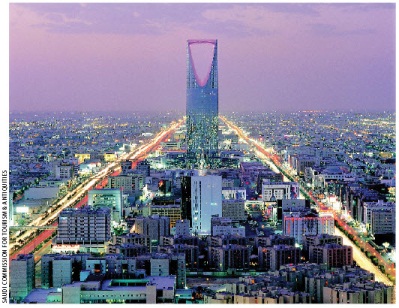 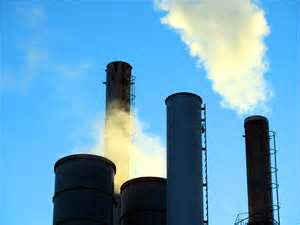 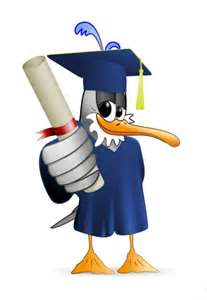 عدد سكان المدن
نصيب القطاع الصناعي في الناتج
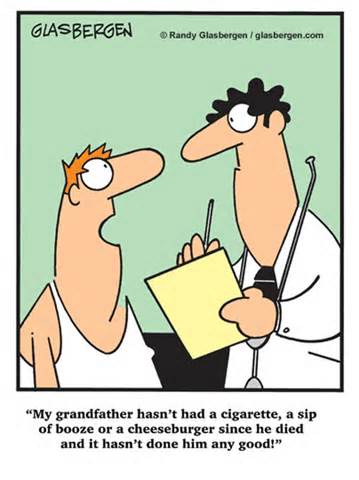 @heba_class
@heba_class
أ. هبه قطان
أ. هبه قطان
5
الفصل (11): النمو والتنمية الاقتصادية
أهداف التنمية
زيادة الدخل القومي الحقيقي.
 رفع مستوى معيشة المواطن.
 تقليل التفاوت في الدخول والثروات بين أفراد المجتمع.
 تعديل التركيب الهيكلي للاقتصاد لصالح الصناعة والخدمات على حساب القطاع الزراعي.
@heba_class
@heba_class
أ. هبه قطان
أ. هبه قطان
6
الفصل (11): النمو والتنمية الاقتصادية
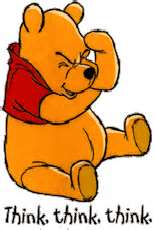 النمو والتنمية
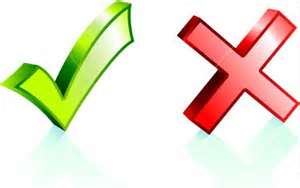 هل من الممكن حدوث نمو اقتصادي في بعض الدول بالرغم من عدم حدوث تنمية اقتصادية فيها؟
@heba_class
@heba_class
أ. هبه قطان
أ. هبه قطان
7
الفصل (11): النمو والتنمية الاقتصادية
عوامل النمو الاقتصادي
كيف نرفع معدلات النمو؟
↑ كمية عناصر الانتاج
↑ انتاجيتها
التغير التقني.
التقدم في مجالات المعرفة الأخرى مثل الإدارة.
عرض العمل.
رأس المال المادي.
رأس المال البشري.
@heba_class
@heba_class
أ. هبه قطان
أ. هبه قطان
8
الفصل (11): النمو والتنمية الاقتصادية
TIME TO THINK!
ما الذي يجعل الدول النامية مختلفة؟
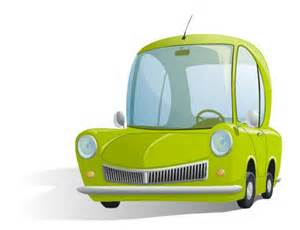 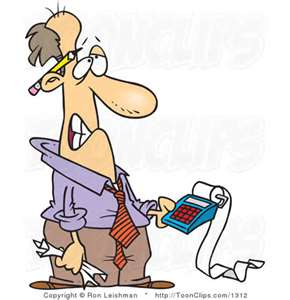 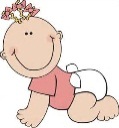 @heba_class
أ. هبه قطان
9
الفصل (11): النمو والتنمية الاقتصادية
خصائص الاقتصاديات النامية
 السكانية السريعة
  مستوى دخل الفرد
بالاضافة إلى عدم عدالة توزيع الدخل القومي بين أفراد المجتمع
اختلال الهياكل الاقتصادية  %10
ما السبب؟
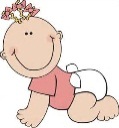 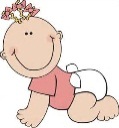 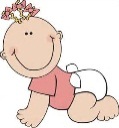 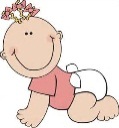 معدل الوفيات
معدل المواليد 

وعي صحي   مؤسسات  لقاحات
هل لزيادة عدد السكان نتائج سلبية في الدول النامية؟
عامل أساسي لانخفاض مستوى الادخار
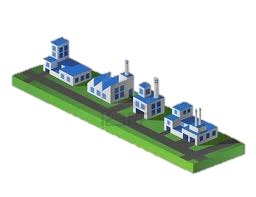 يلاحظ عدم وجود ارتباط أو تداخل بين القطاعات الاقتصادية.
@heba_class
@heba_class
أ. هبه قطان
أ. هبه قطان
10
الفصل (11): النمو والتنمية الاقتصادية
خصائص الاقتصاديات النامية
 مستوى الانتاجية
محدودية السوق المحلية
الاعتماد على طرق الانتاج البسيطة
ضعف الخبرات لضعف التعليم والتدريب
عدم توافر كوادر فنية ذات كفاءة
عدم استغلال الموارد المتاحة اسغلال أمثل
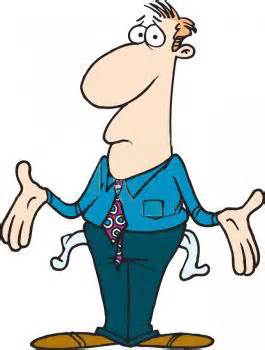 انخفاض الدخل  القوة الشرائية الطلب الاستثمار التنمية
@heba_class
@heba_class
أ. هبه قطان
أ. هبه قطان
11
الفصل (11): النمو والتنمية الاقتصادية
خصائص الاقتصاديات النامية
6. ارتفاع معدل البطالة المقنعة
7. نقص المنظمين والإداريين الأكفاء
8. تدني مستوى التعليم
الحكومي
الزراعي
الانتاج الحدي ≥ 0
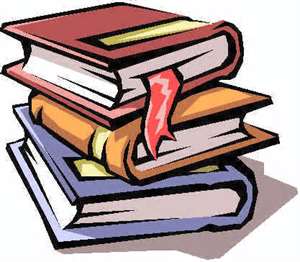 @heba_class
@heba_class
أ. هبه قطان
أ. هبه قطان
12
الفصل (11): النمو والتنمية الاقتصادية
خصائص الاقتصاديات النامية
9. انخفاض مستوى الخدمات الصحية
10. ضعف مساهمة القطاع الصناعي


11. التبعية الاقتصادية
معدل الوفيات دون الخامسة
معدل وفيات الرضع
العمر المتوقع عند الولادة
عدد الأفراد لكل طبيب
مؤشرات لقياس مستوى الصحة
صناعات استهلاكية صغيرة وخفيفة (كثيفة العمل)
انخفاض إنتاجية العمل
يعتمد بدرجة كبيرة على الخارج
تبعية مالية لبعض المؤسسات المالية الدولية
@heba_class
@heba_class
أ. هبه قطان
أ. هبه قطان
13
الفصل (11): النمو والتنمية الاقتصادية
استراتيجيات التنمية
مشكلة الاختيار!
1. الزراعة أم الصناعة؟
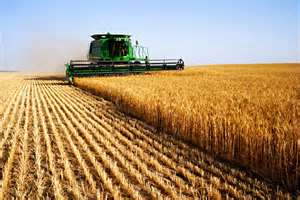 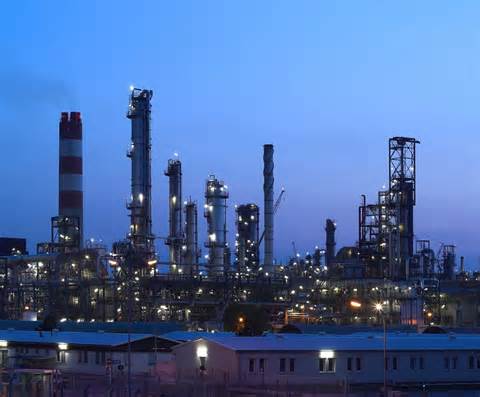 التصنيع أكثر اغراء.. والسبب:
بناء المصانع  قادر على رصيد رأس المال المادي.
من تجارب الدول المتقدمة التحول الهيكلي  تنمية.
@heba_class
@heba_class
أ. هبه قطان
أ. هبه قطان
14
الفصل (11): النمو والتنمية الاقتصادية
استراتيجيات التنمية
مشكلة الاختيار!
2. التصدير أم إحلال الواردات؟
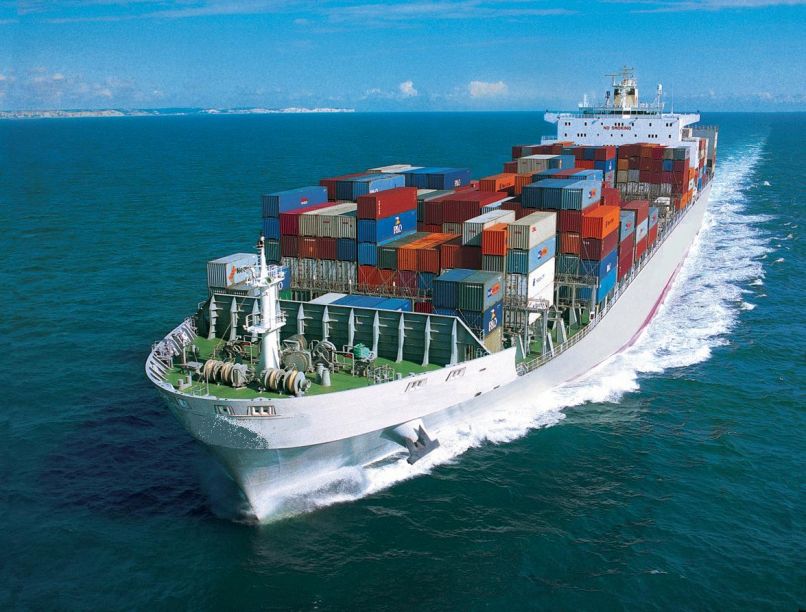 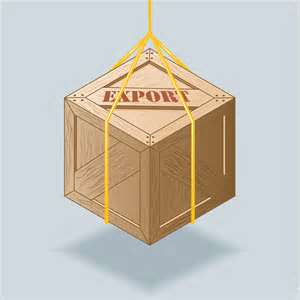 @heba_class
@heba_class
أ. هبه قطان
أ. هبه قطان
1
15
الفصل (11): النمو والتنمية الاقتصادية
استراتيجيات التنمية
مشكلة الاختيار!
3. التخطيط المركزي أم نظام السوق؟
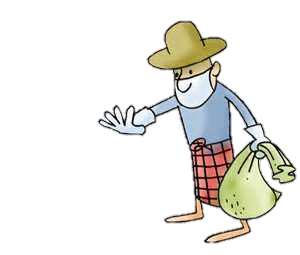 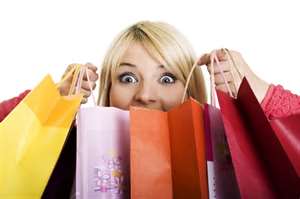 @heba_class
@heba_class
أ. هبه قطان
أ. هبه قطان
1
16
الفصل (11): النمو والتنمية الاقتصادية
النمو الاقتصادي والسياسات الحكومية
تحسين نوعية التعليم.
 استخدام السياسات النقدية والمالية لزيادة الادخار.
 تشجيع ودعم البحث والتنمية.
الحد من الاجراءات التنظيمية التي تشجع على الاحتكار وتقلل المنافسة.
@heba_class
@heba_class
أ. هبه قطان
أ. هبه قطان